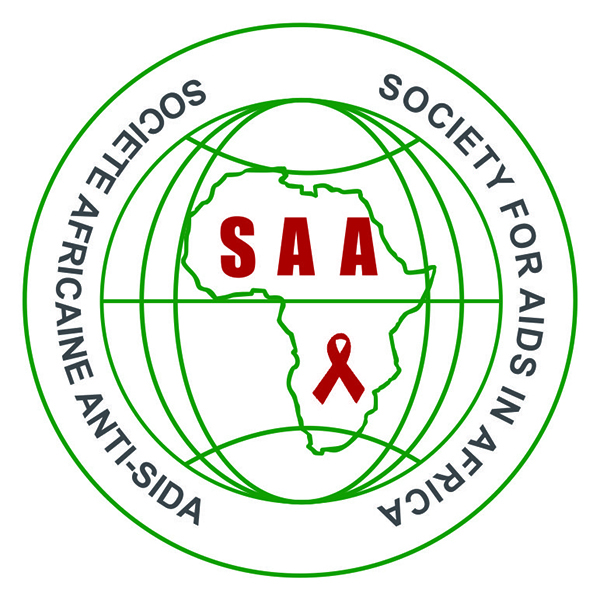 Comment écrire un abstract?
S. Kouanda, MD, MSc, PhD
Introduction
Objectifs pédagogiques:
Rédiger un résumé clair et concis
Présenter un exposé ou une affiche
Introduction
Communication scientifique: informer la communauté scientifique des résultats de recherche
Outils de communication:
Communication orale 
Communication affichée
Article scientifique
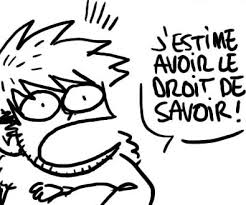 Communication orale
Présentation à des conférences scientifiques
Principe: meilleurs abstracts pour la communication orale
Abstract de qualité moyenne: communication affichée ou poster
Choisir un sujet
Questions préliminaires:
Intérêt du sujet dans le cadre de cette conférence?
Sujet est il relié au thème de la conférence?
Choisir un sujet
Sujet est il pertinent ou original?
Question provocante ou épineuse liée au travail et susceptible de lancer un bon débat?
Sujet intéressant un public interdisciplinaire ou d’horizons divers?
Retombées générales du travail?
Rédiger le résumé
Buts principaux d’un résumé soumis pour une conférence:
Persuader le comité de sélection
Présenter les grandes lignes de vos arguments pour aider à comprendre le sujet
Aider les participants dans leur choix d’assister à la séance
Rédiger le résumé
1ere étape: trouver la filière la plus adaptée à votre sujet
2eme étape: résultats ou problème/programme?
Résumés empiriques: Introduction-methodologie-resultats-conclusion
Résumés axés sur des problèmes/programmes/ politiques?
Rédiger le résumé
Dresser une liste des points principaux
Deux buts: décrire son travail ou sa recherche et énoncer clairement ses objectifs
Dire l’essentiel: nombre de mots limité
Renseignements fournis sont ils nécessaires?
Penser au public cible: quel est il?
Rédiger le résumé
4eme étape: veiller à une lecture aisée
5eme étape: choisir un titre
Titre descriptif et simple mais pas trop bref
Titre accrocheur
Ne faites pas de l’esprit aux dépens de la clarté
Rédiger le résumé
Vérification du résumé:
D’autres personnes d’autres disciplines pourraient elles comprendre le résumé?
Résumé clair et précis?
Vérifier la grammaire, l’orthographe
Nombre maximum de mots
Directives des organisateurs
Ce qu’il faut eviter
Persuasion et non description
Eviter: Aspects épidemiologiques, cliniques, biologiques et évolutifs
Il faut se concentrer sur un message 
Eviter des nombreux messages pour un même abstract
Un message= un abstract
Pas de tableaux ni de figures
Ce qu’il faut eviter
Une présentation déjà effectuée à une conference ne peut pas être resoumise à une autre conférence
Idem pour un abstract accepté pour un congrès et qui n'a pas été présenté ( par défaut de participation)
Eviter les plagiats
Soumission
Reception de plusieurs centaines voire milliers d’abstracts
Votre abstract sera soumis à des reviewers
 Votre objectif: convaincre les reviewers que votre presentation est importante pour la conference
Bon Resumé?
Bons résumé 		 	Accepté 

  
Mauvais résumé      	      	Non accepté
ICASA 2025
Dates de soumission: 3 mois(3rd March – 30th May)

Nombre de mots: 350 mots max
(exclusion du titre et des auteurs)

 Background, methodes, 
	resultats et conclusion

Background,Description, leçons 

apprises, conclusion
ICASA 2025
Track A: sciences biologiques et pathogenie
Track B: Sciences cliniques, traitement et soins
Track C: Epidemiologie et prevention
Track D: Droits, droits humains, sciences politiques
Track E: système de santé, sciences economiques et de la mise en ouevre
ICASA 2025
Choix de langue: français ou anglais
Soumission en ligne sur la plate forme ICASA2025
Revision des abstracts par les reviewers
Cotation de chaque reviewer
Decision du comité de selection
Fin